Использование триггеров в презентации
Учитель начальных классов
Карташова  И.П.
Цель :показать разные способы создания презентаций с триггерами, выполненные в программе MS PowerPoint.
Задачи:
1. Сформировать представление о создании презентаций с использованием триггеров.
2. Систематизировать знания об интерактивных заданиях, тестах, требованиях, предъявляемых при их разработке.
3. Обучить созданию презентаций с помощью триггеров в программе Microsoft Power Point.
4. Повысить профессиональную компетентность педагогов.
Курсы повышения квалификации  в КГАУ ДПО «Камчатский ИРО»
Современные подходы к организации образовательного процесса в начальной школе (в условиях реализации ФГОС НОО), 72 часа
Анимационный видеоролик как средство реализации деятельностного подхода в педагогической практике, 24 часа
Разработка мультимедийных презентаций и их использование в практической деятельности педагога, 
     24 часа
Участие в конкурсе
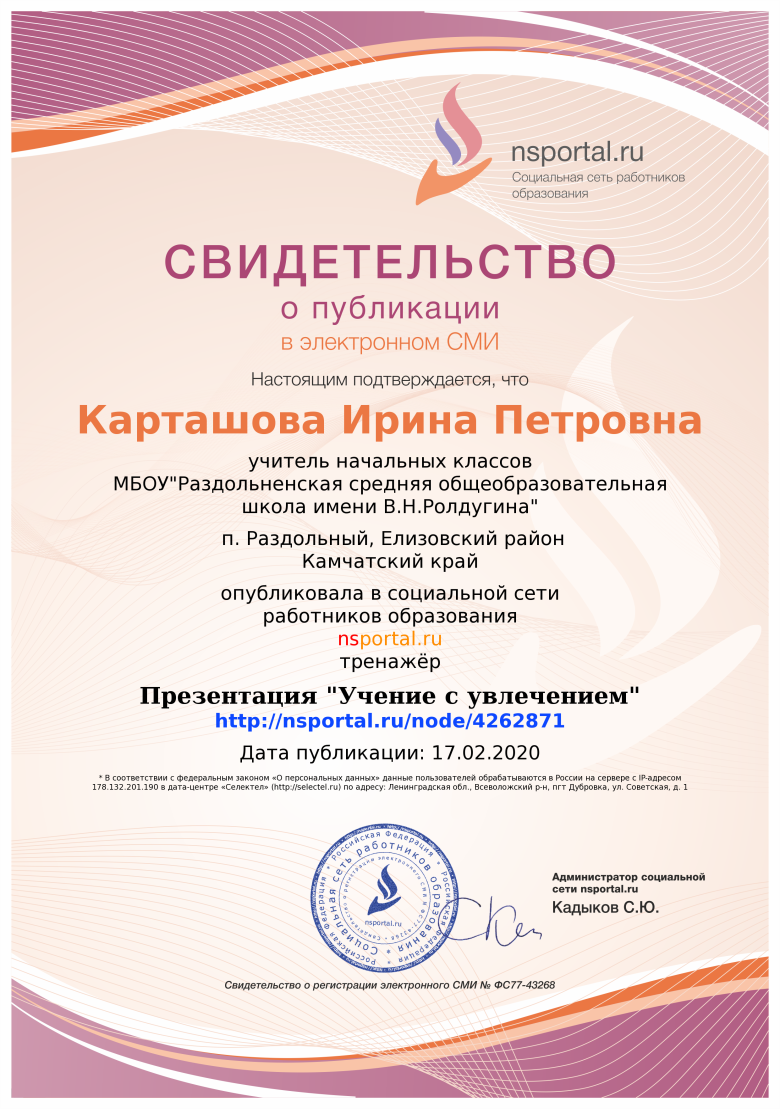 Санитарно-гигиенические требования к использованию ИКТ на уроках
Длительность непрерывной работы за компьютером не должна превышать:
 для обучающихся I - II кл. – 7-15 мин;
 для обучающихся III-IV кл. – 15-20 мин.


Общая продолжительность работы школьника на компьютере в течение дня для детей 7-10 лет - 45 минут.
Что же  такое  триггер?
Триггер - ( англ) – спусковой крючок, затвор. 
В презентации триггер — это объект на слайде (рисунок, надпись, фигура), при нажатии на который запускается анимация одного или нескольких объектов.
С их помощью можно создать интерактивную дидактическую игру, интерактивный плакат, тренажер или тест, запрограммировать вход и выход объектов в произвольном порядке.
Виды  триггеров
Триггеры бывают простыми ( по нажатию на какой –либо объект выполняется только одно действие)или сложными (по нажатию на какой – то объект  выполняется целая серия анимационных эффектов).
Примерами простых триггеров могут быть тесты, кроссворды, заполнение различных пропусков.
Примерами сложных триггеров могут  стать различные игры.
Отгадай загадку
Для проверки ответа нажмите на вопросительный знак
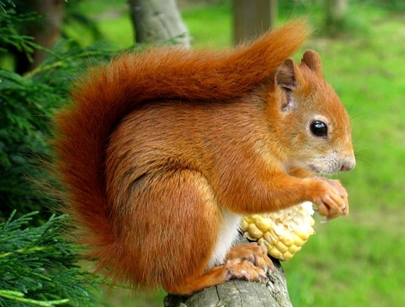 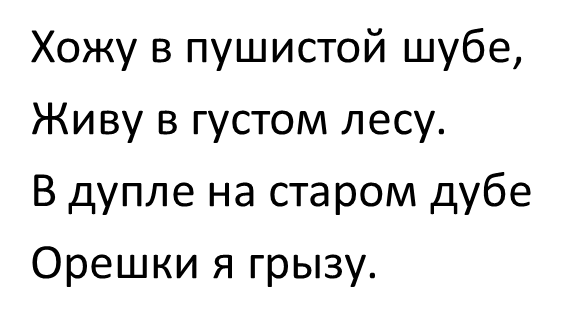 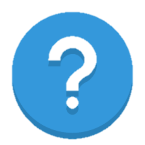 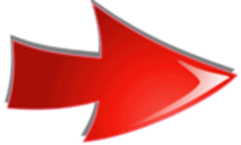 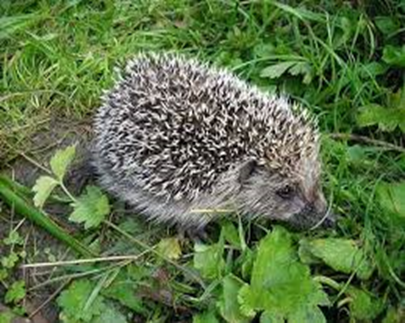 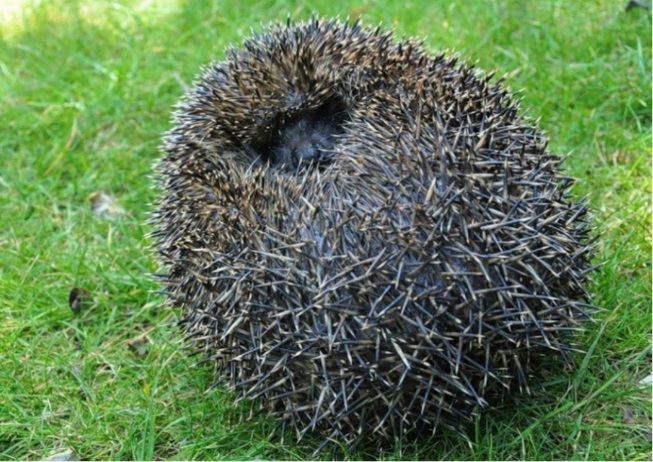 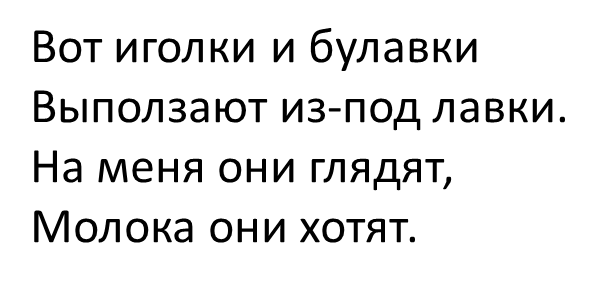 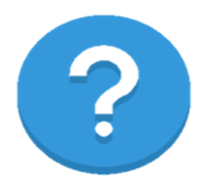 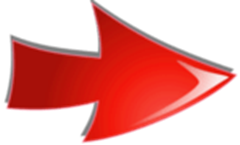 Примеры использования триггеров в интерактивных заданияхдля начальной школы
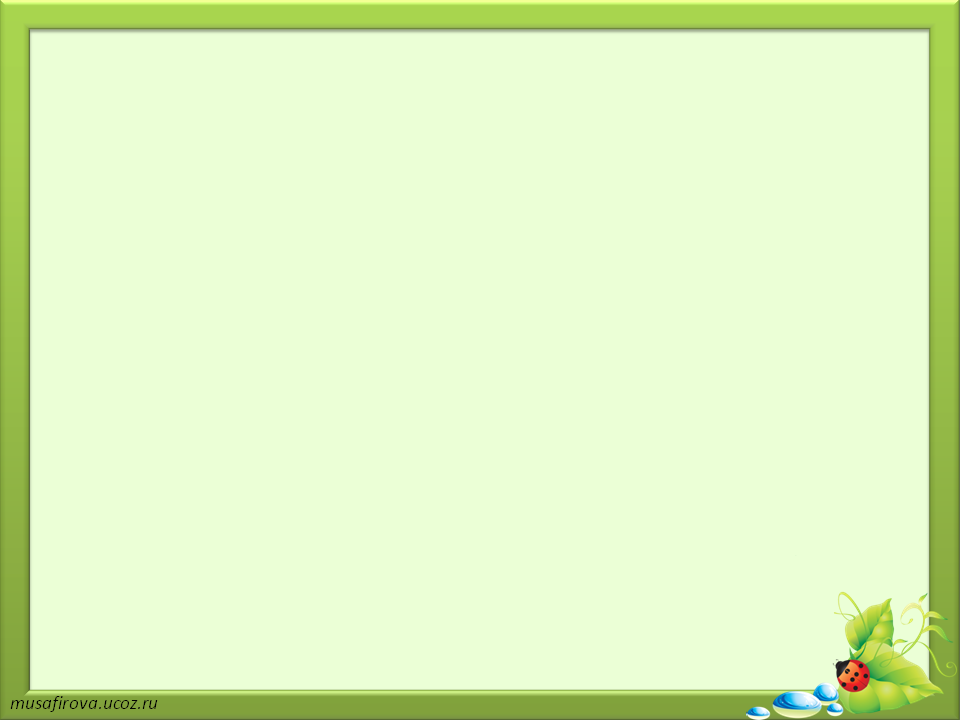 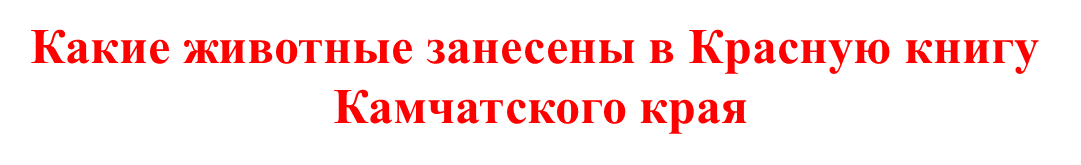 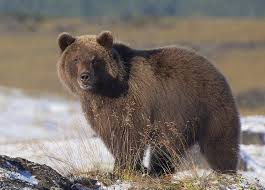 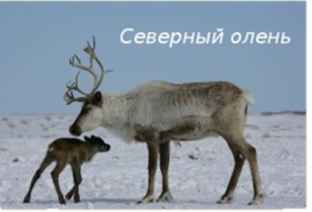 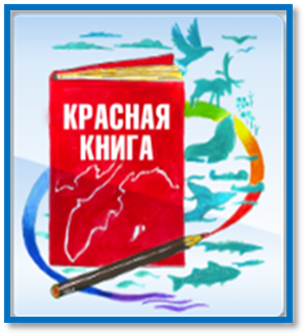 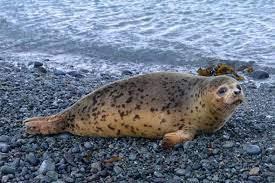 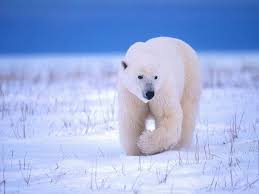 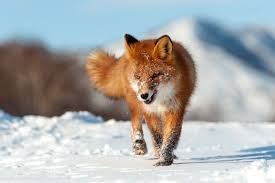 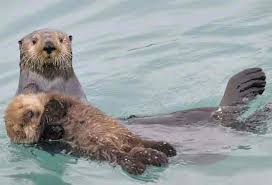 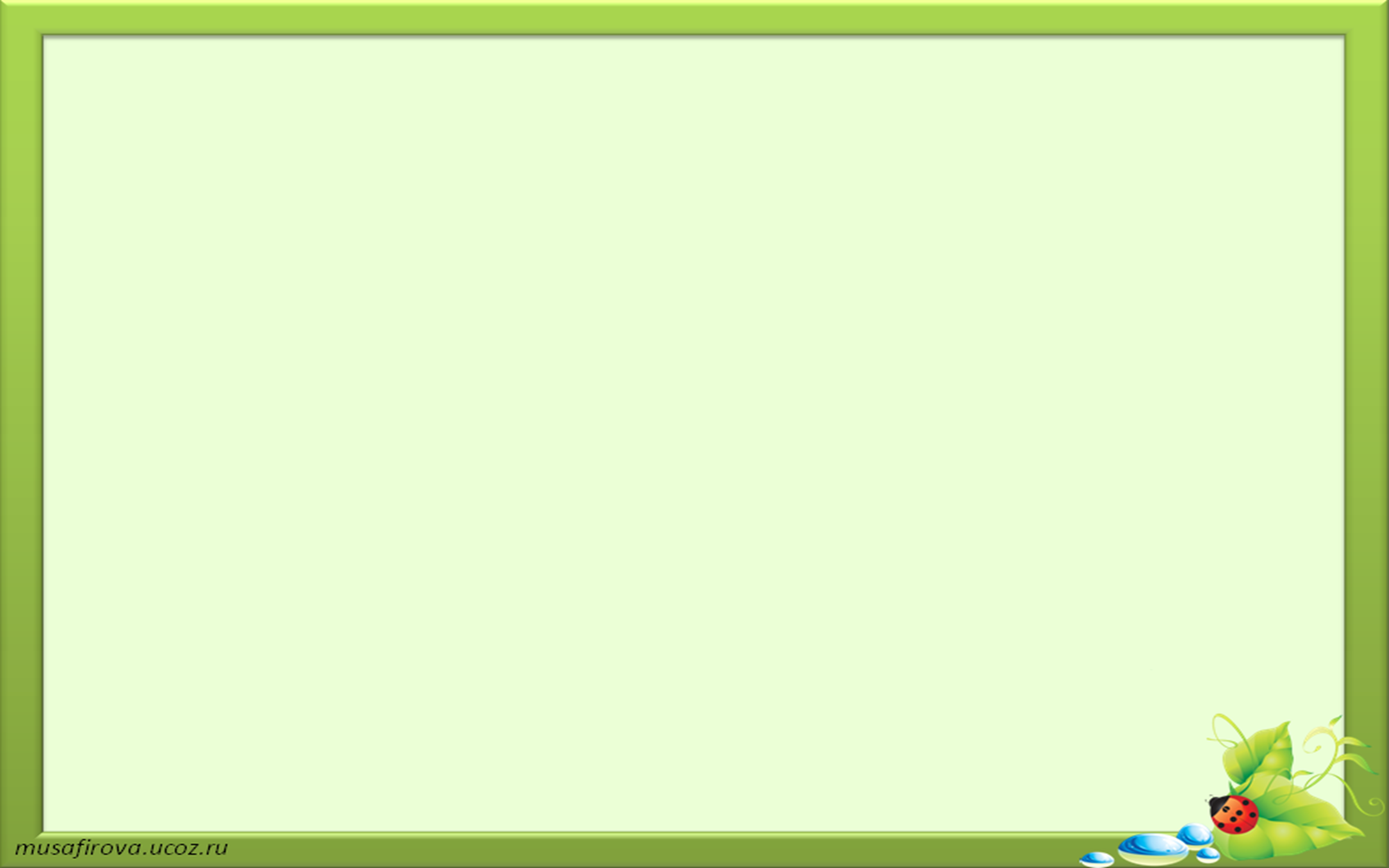 Отгадайте загадку
Сел за стол на табурет,
Жду, когда дадут...
обед
Обед
- приём пищи в середине дня
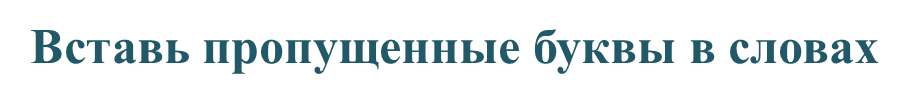 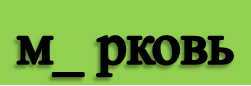 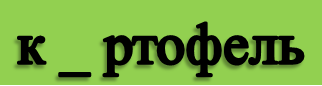 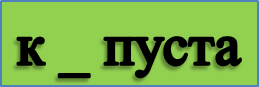 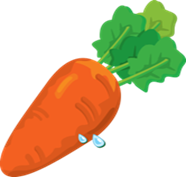 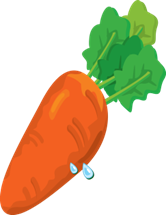 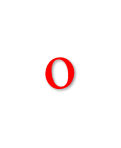 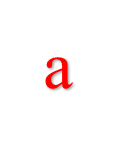 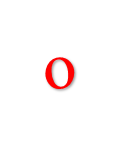 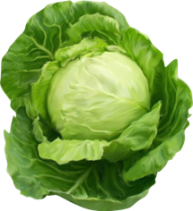 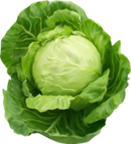 а
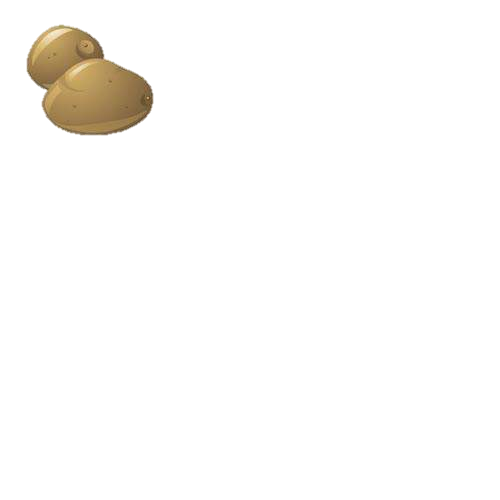 о
а
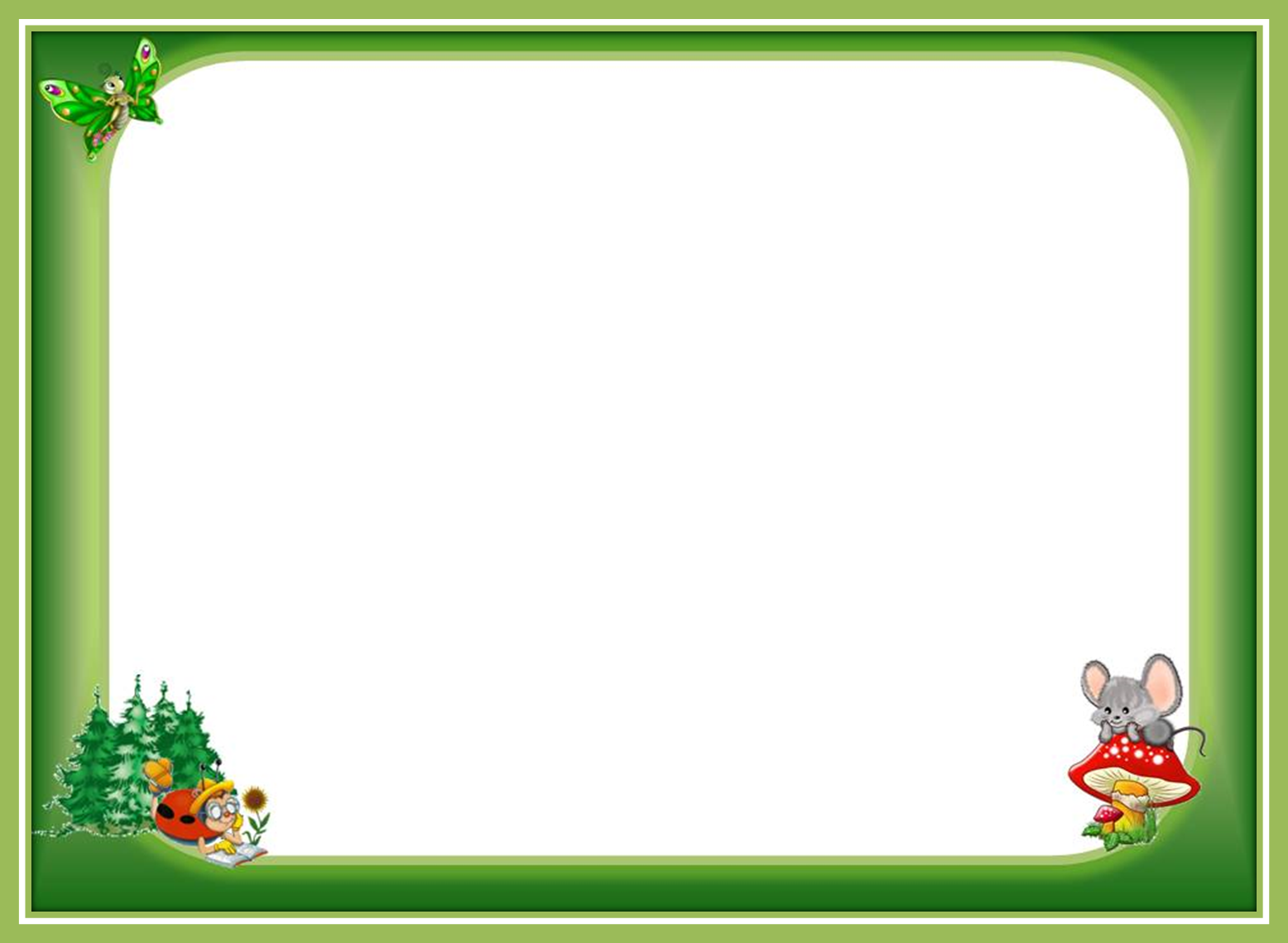 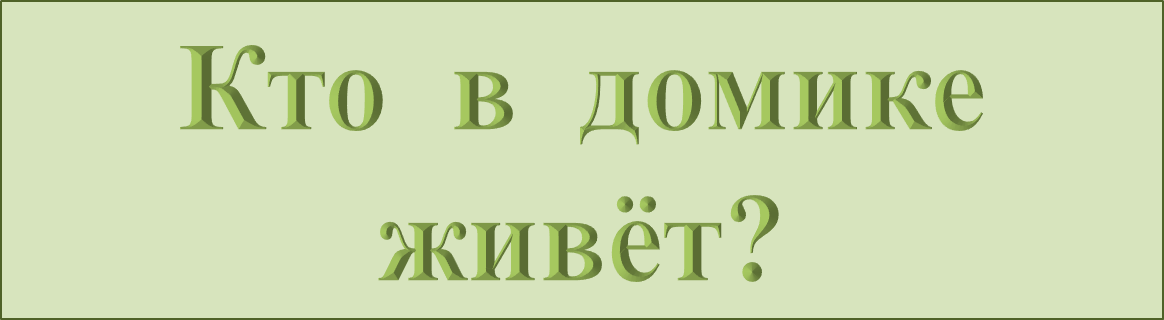 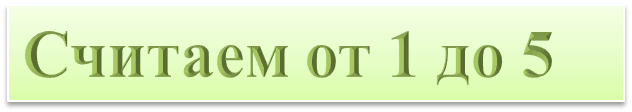 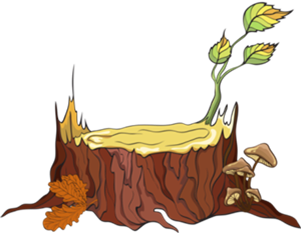 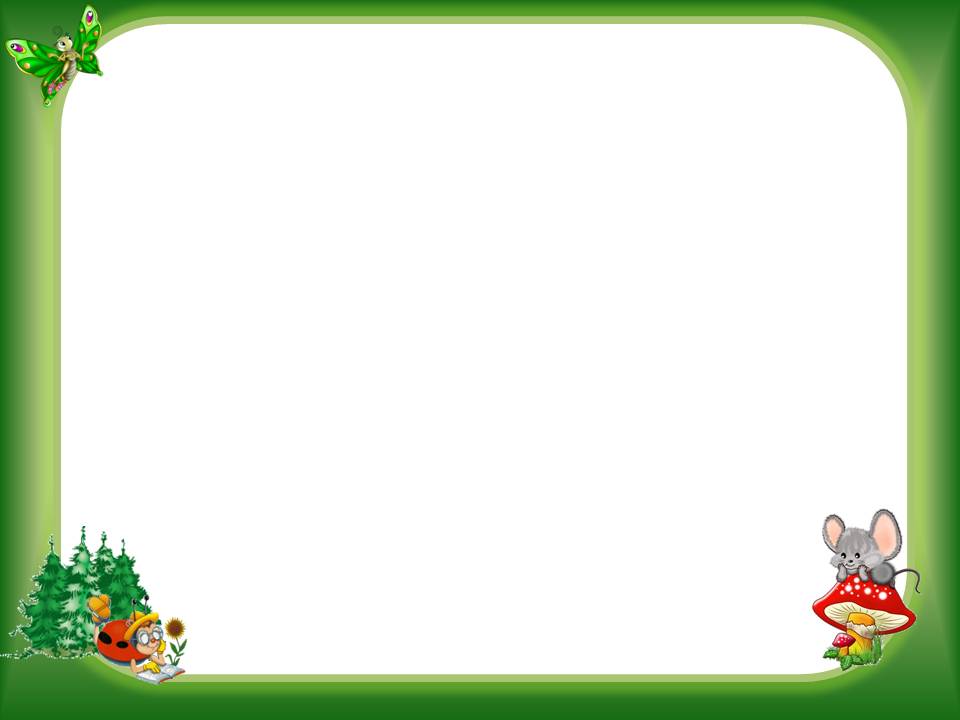 Дорогой друг!
Хочешь узнать,
кто в домике живёт?
Нажми на кнопку         ,
составь пример по рисунку
 и реши его.
Нажми на дверь домика и узнаешь , кто в нём живёт.
Будь внимательным!
Удачи!
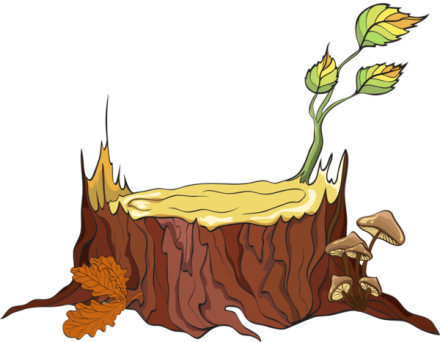 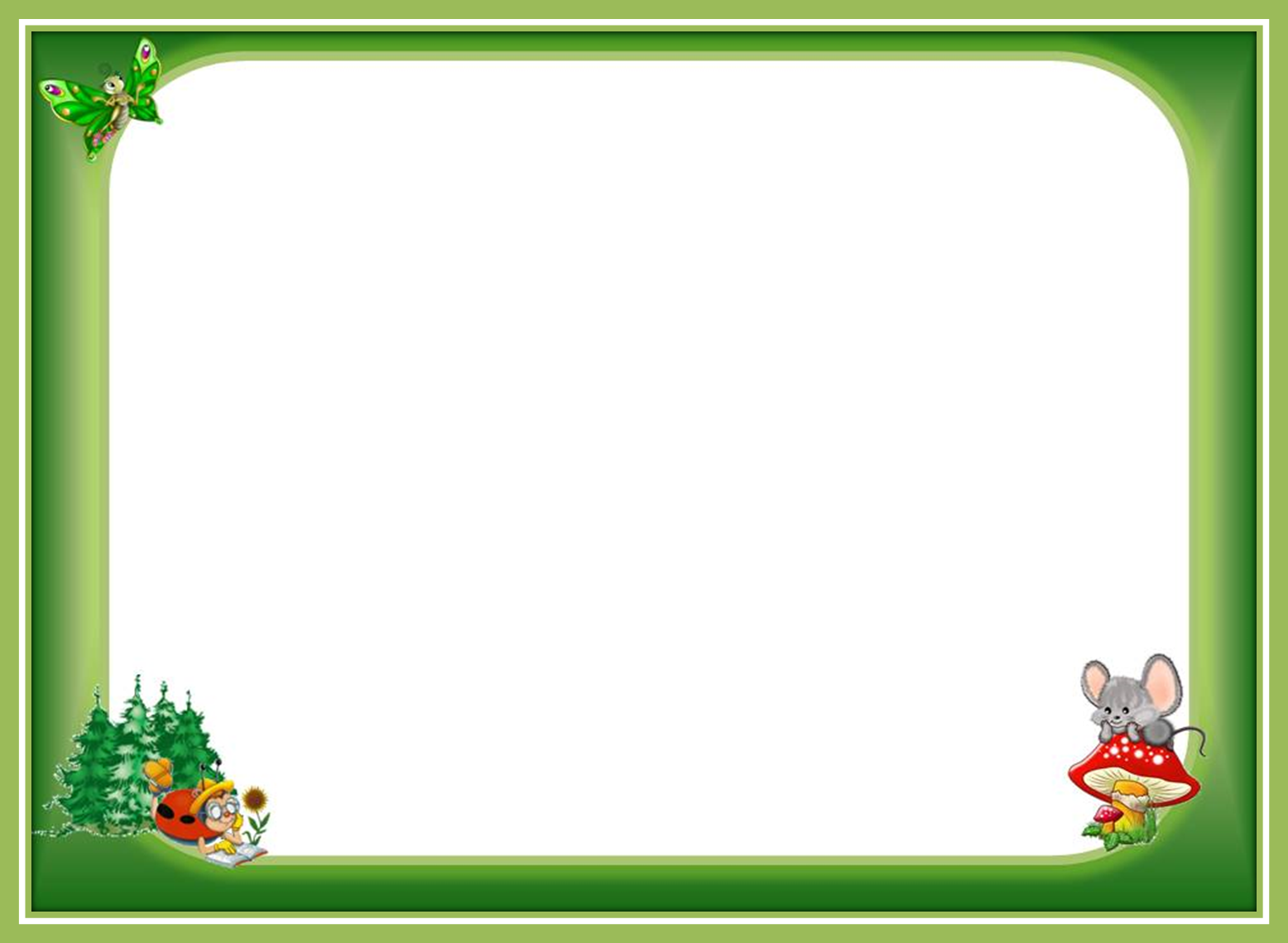 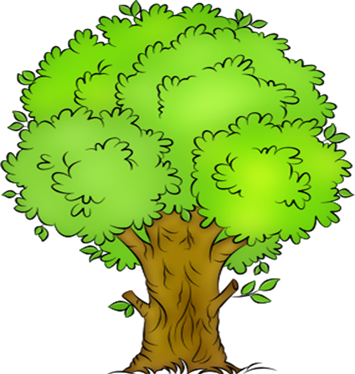 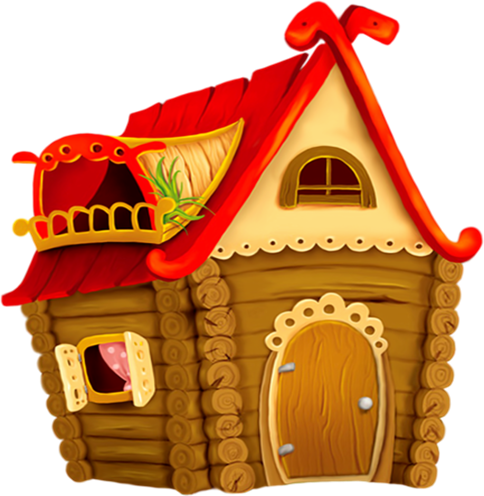 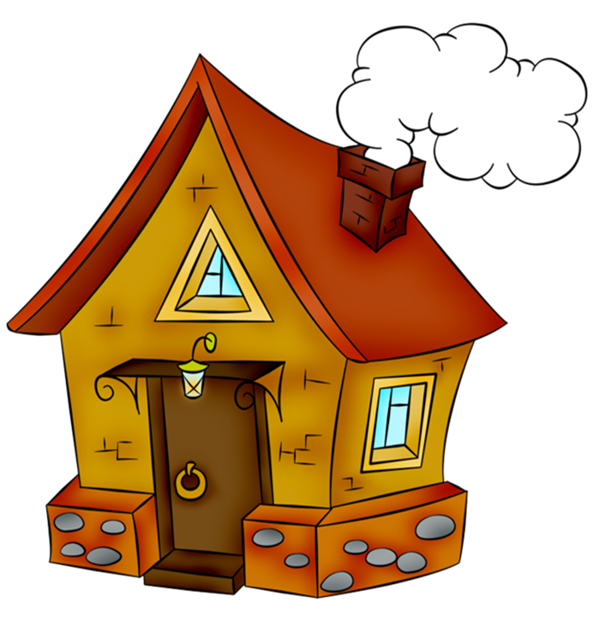 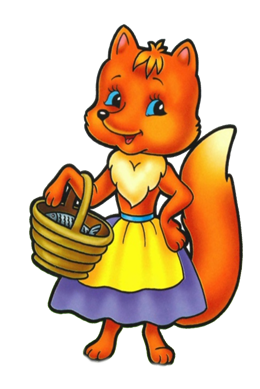 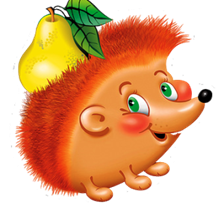 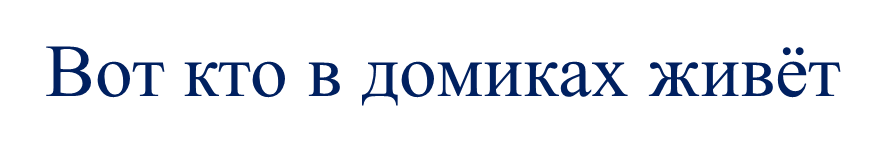 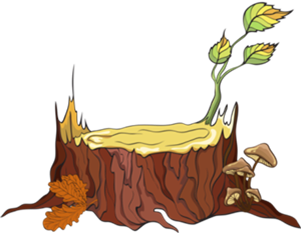 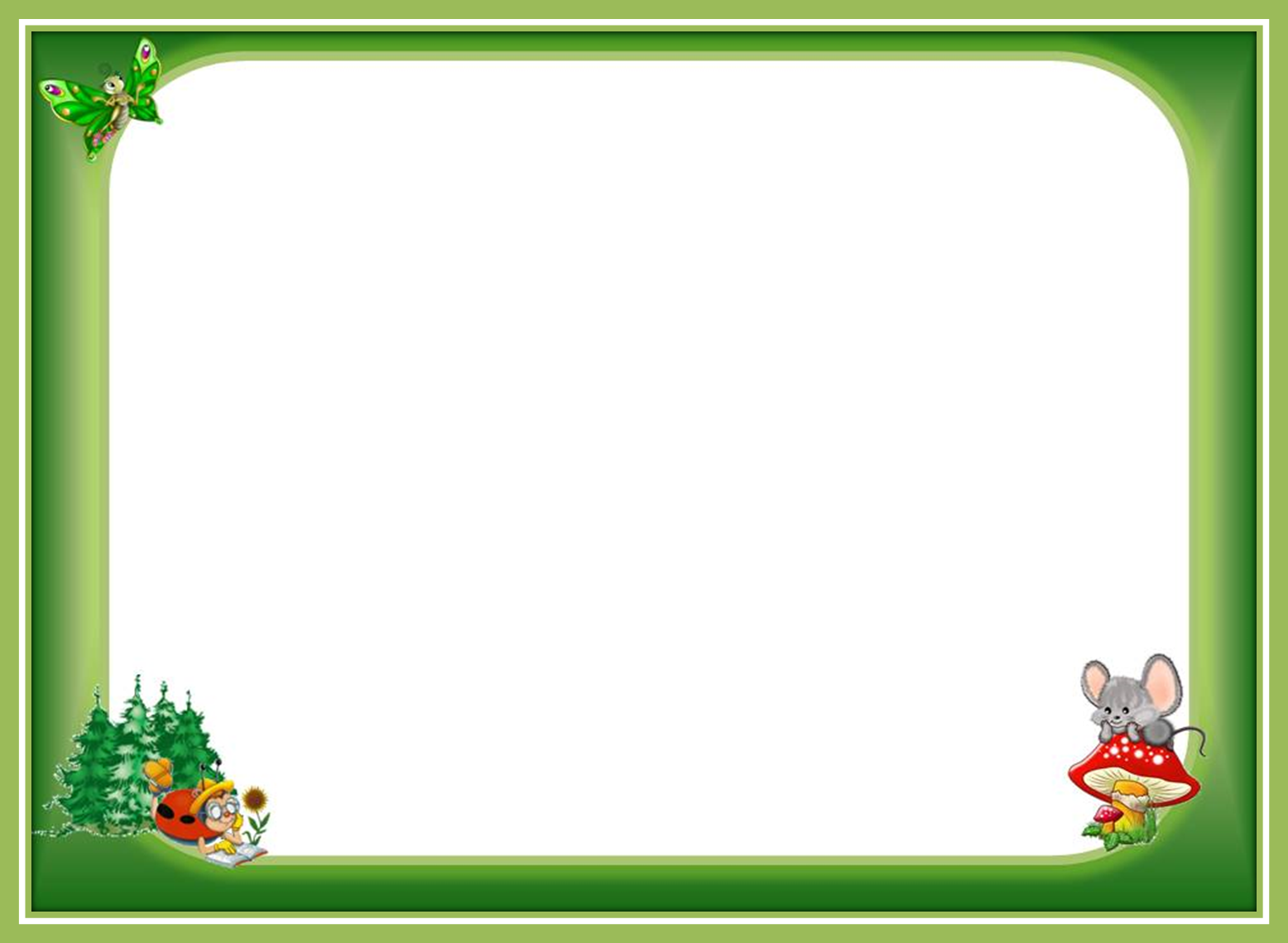 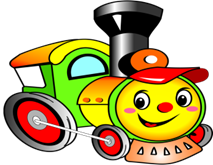 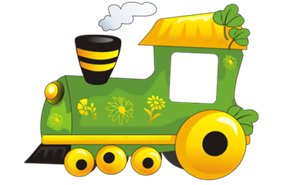 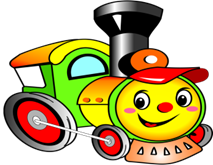 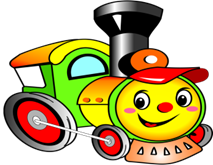 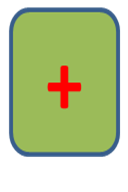 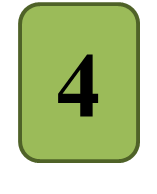 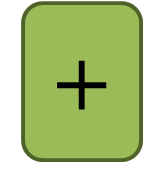 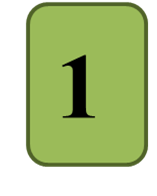 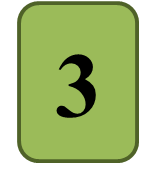 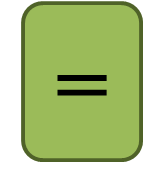 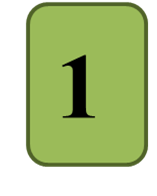 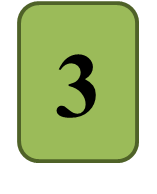 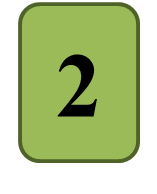 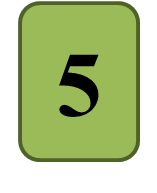 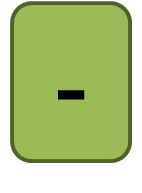 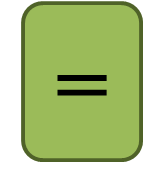 4
+
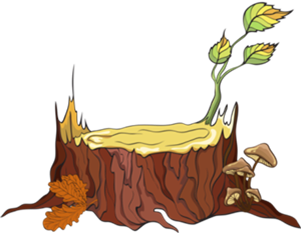 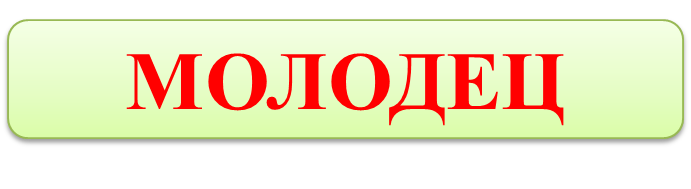 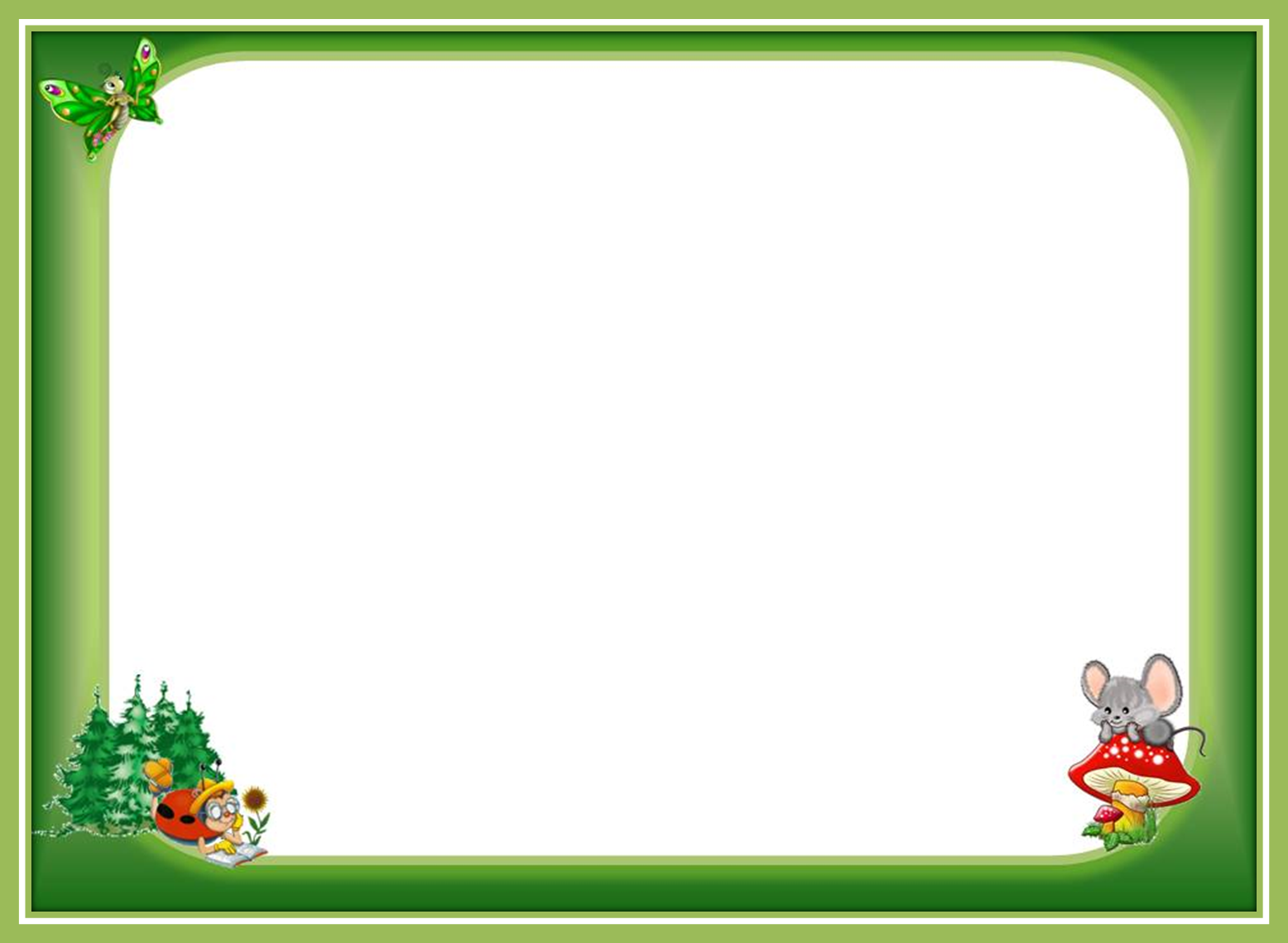 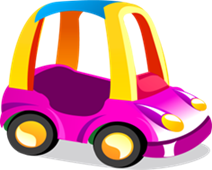 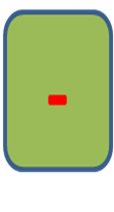 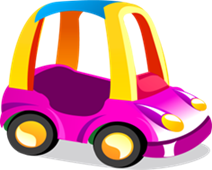 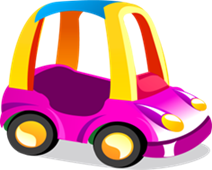 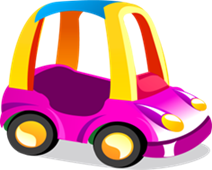 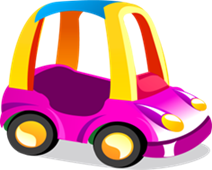 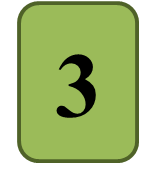 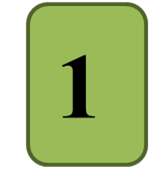 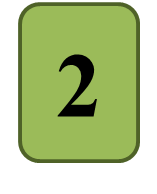 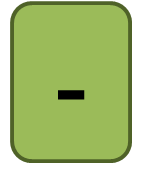 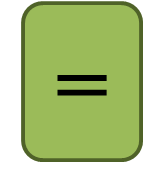 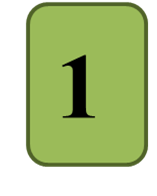 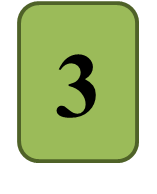 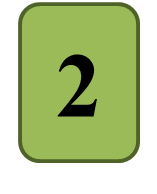 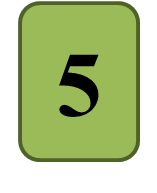 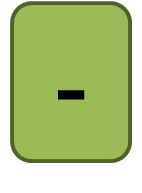 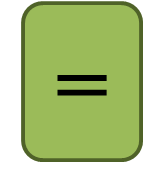 4
+
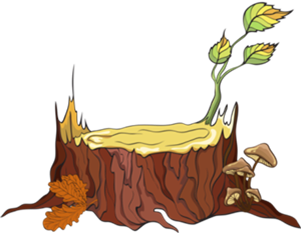 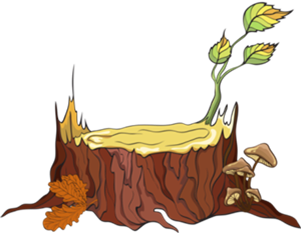 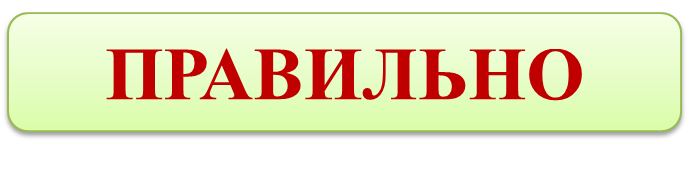 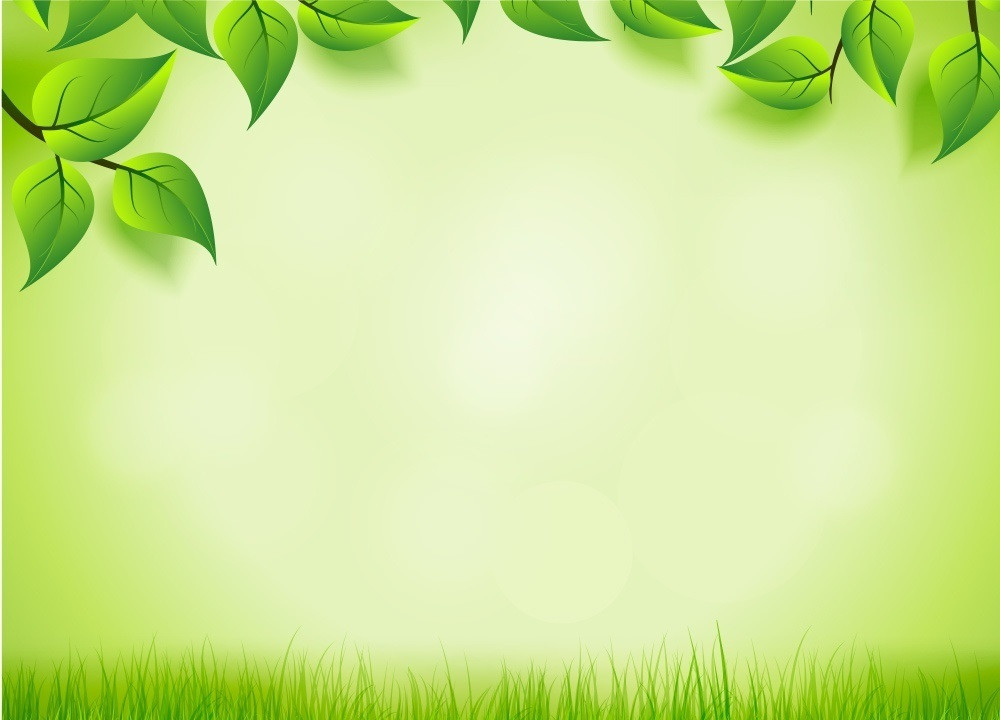 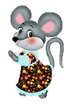 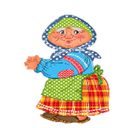 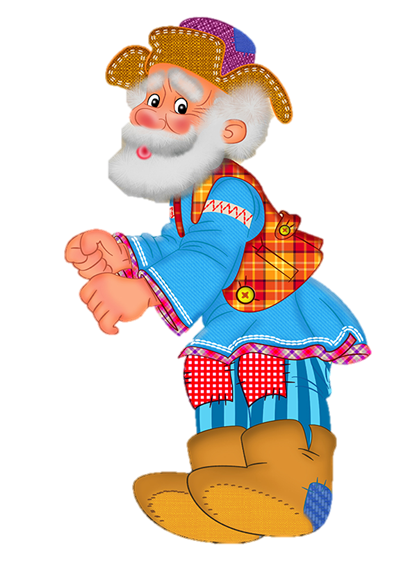 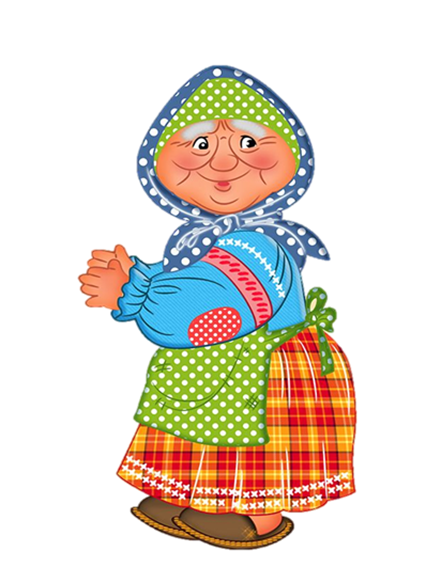 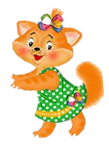 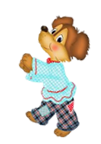 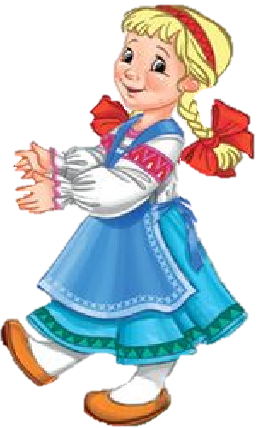 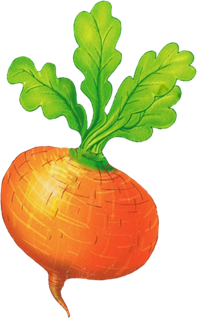 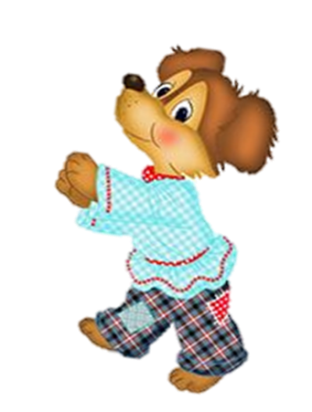 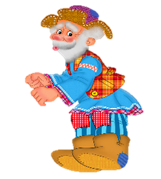 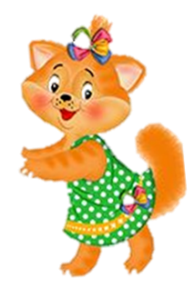 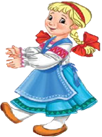 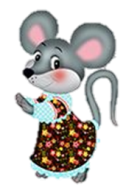 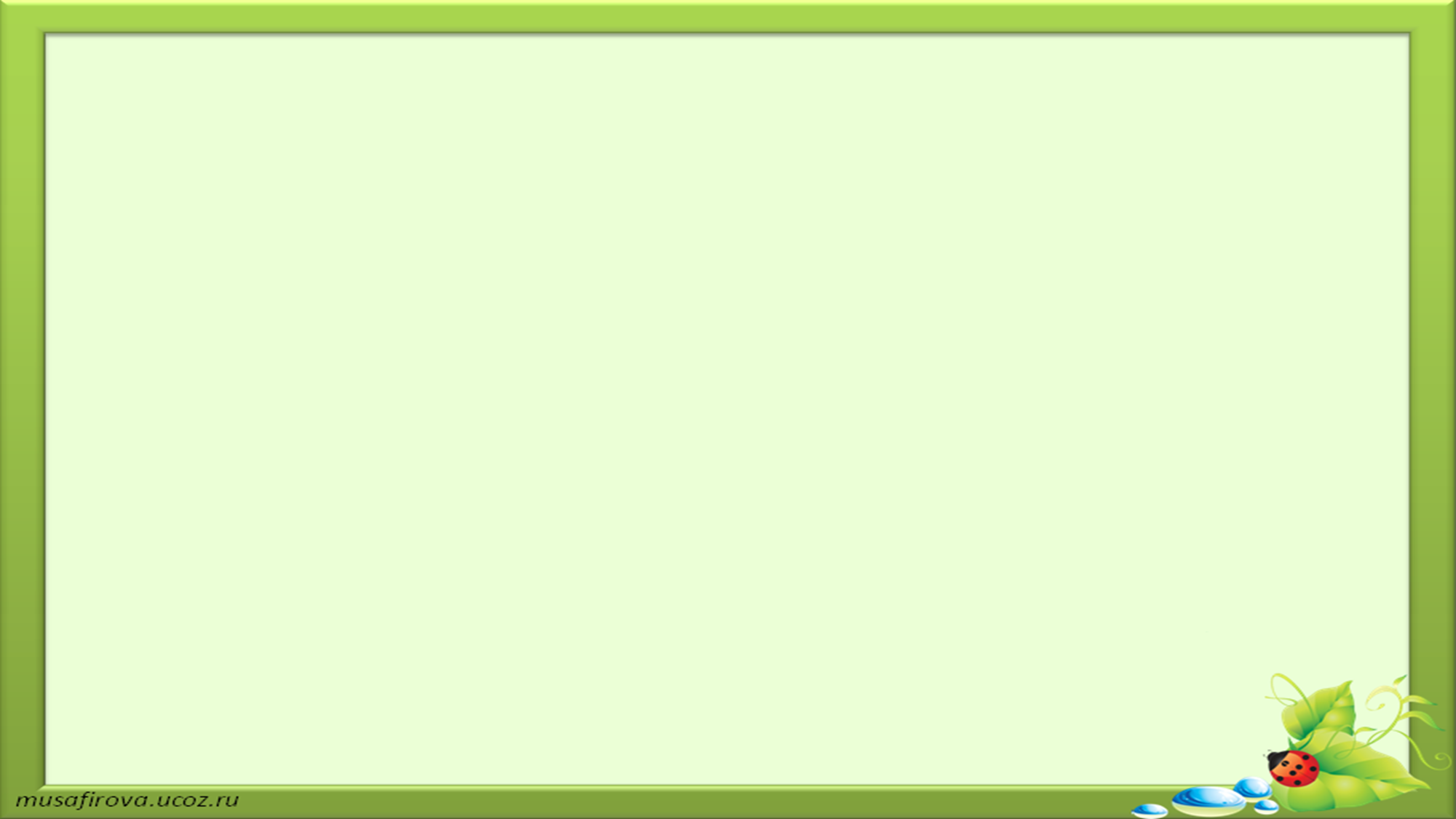 люби и саночки возить.
сделано на смех.
век учись.
а дома лучше.
то и пожнёшь.
В гостях хорошо,
Что посеешь,
Любишь кататься,
Практическая работа
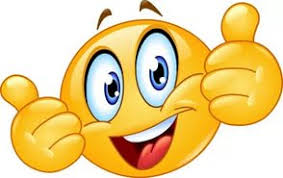 Желаю успехов!